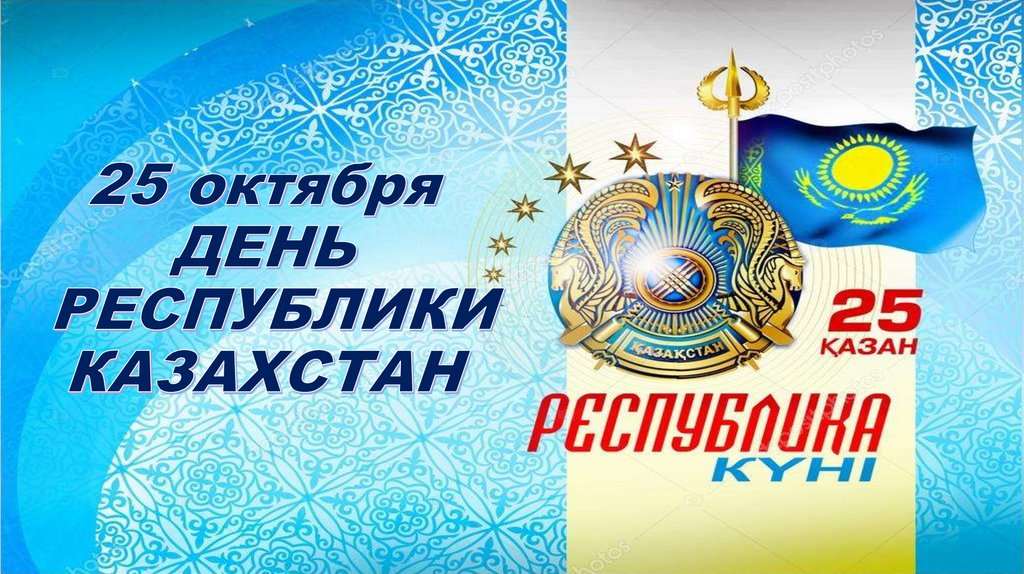 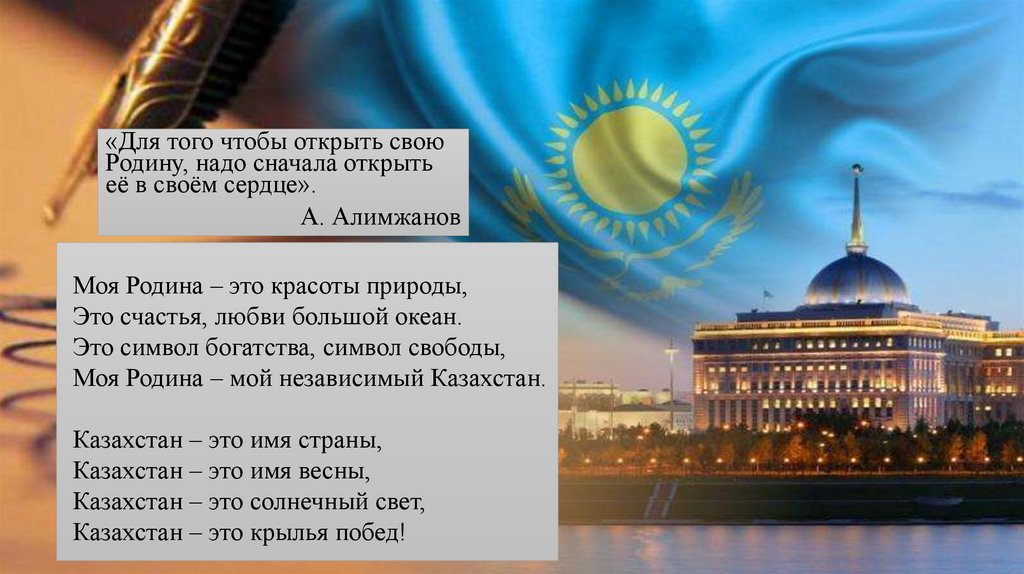 Суверените́т (через нем. Souveränität от фр. souveraineté[1] — верховная власть, верховенство, господство[2]),  — независимость государства во внешних делах и верховенство государственной власти во внутренних делах[4].
 верховенство, совокупность верховных прав, принадлежащих государству или его главе[3]. На начало XX столетия, с точки зрения международного права, «Суверенитетом» было абсолютное и исключительное право государства решать все внутренние вопросы независимо от воли других и право вступать с другими государствами во всевозможные соглашения.
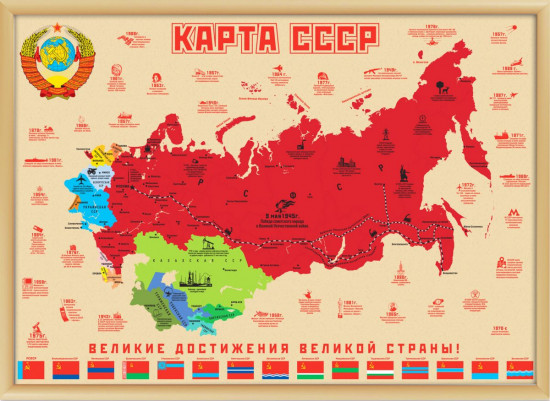 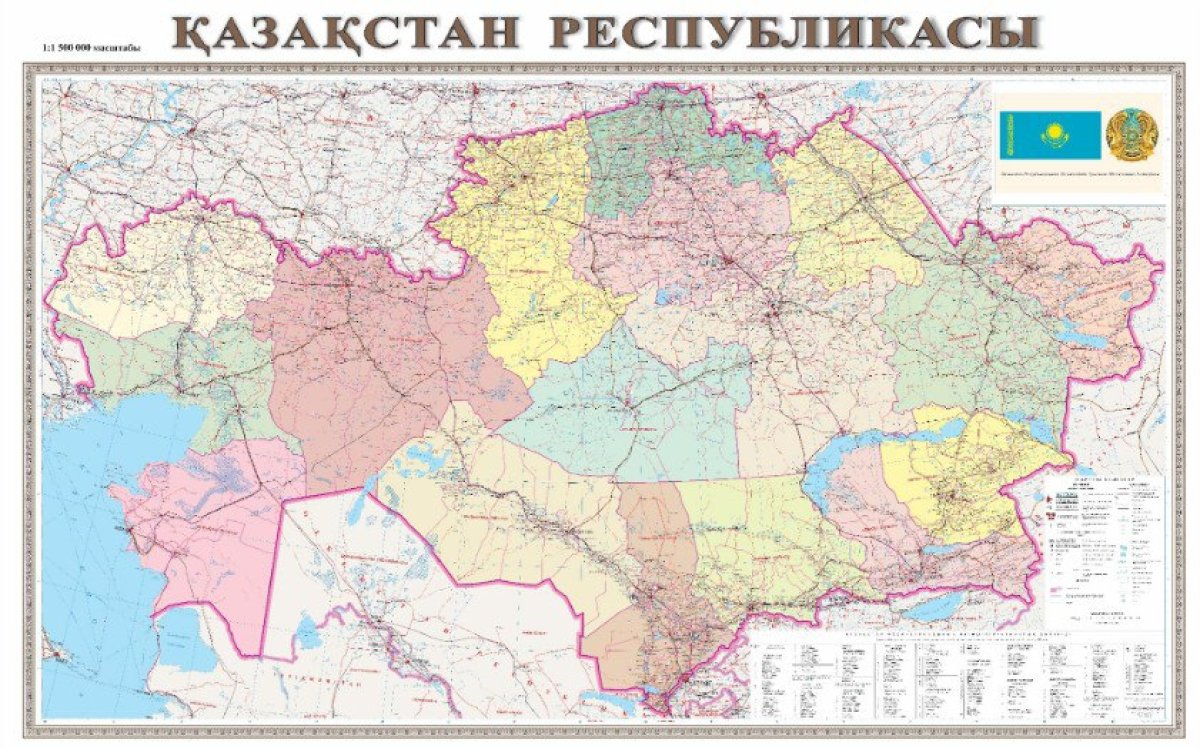 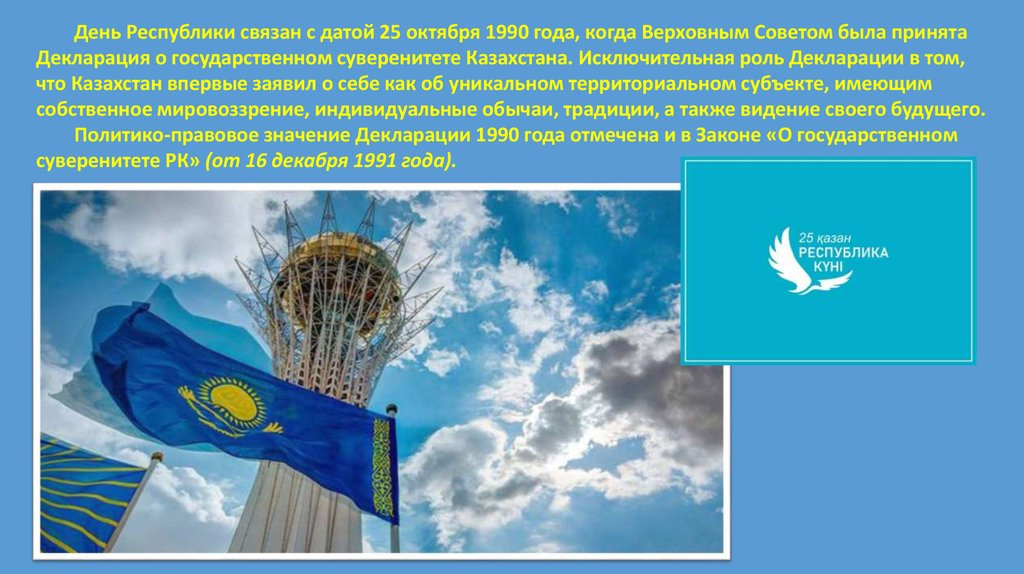 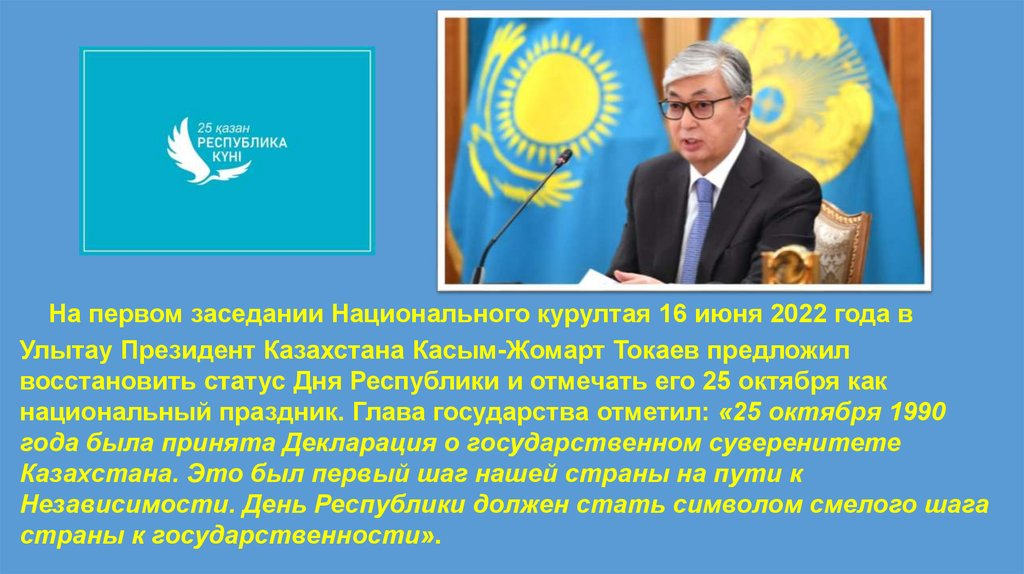 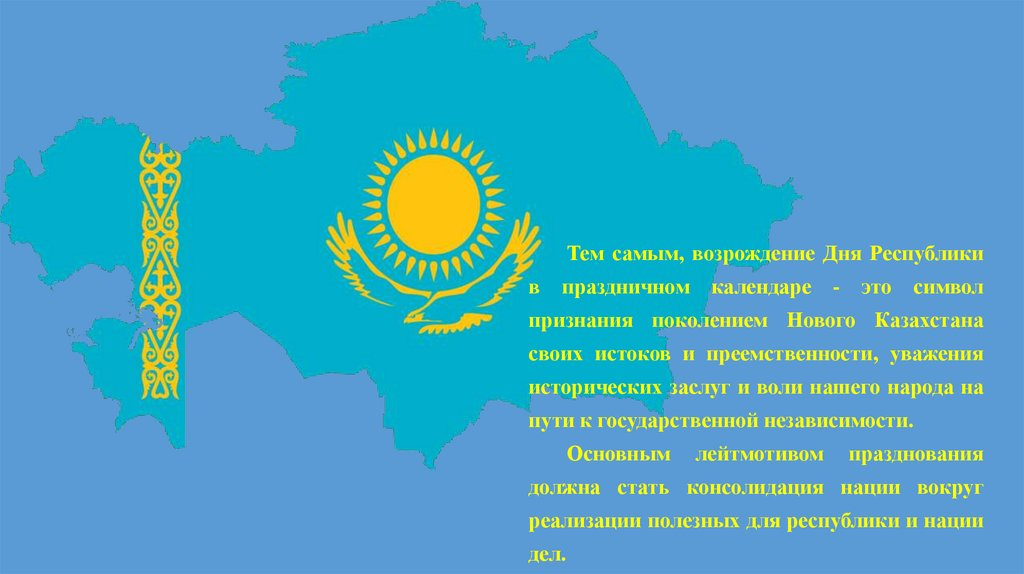 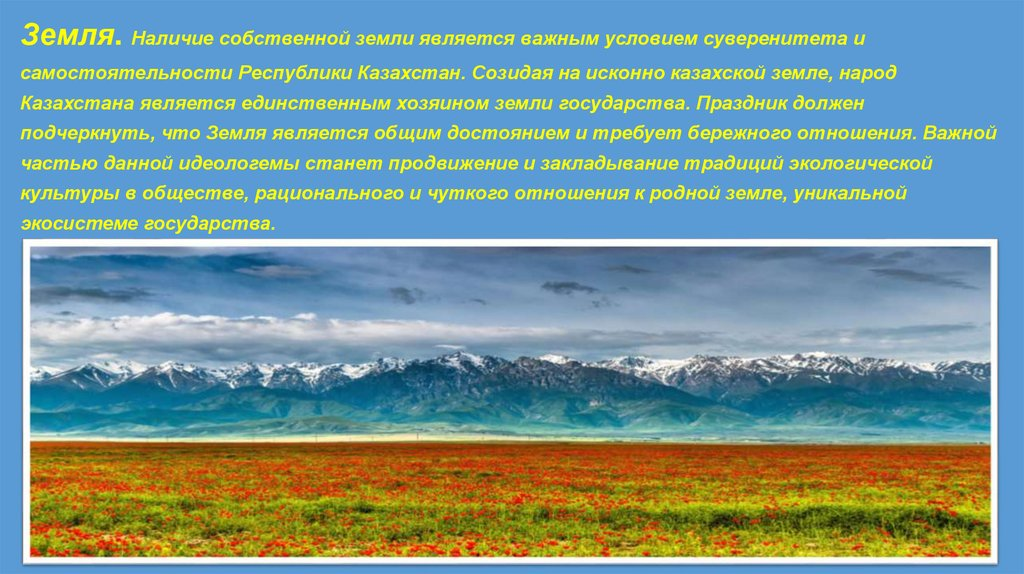 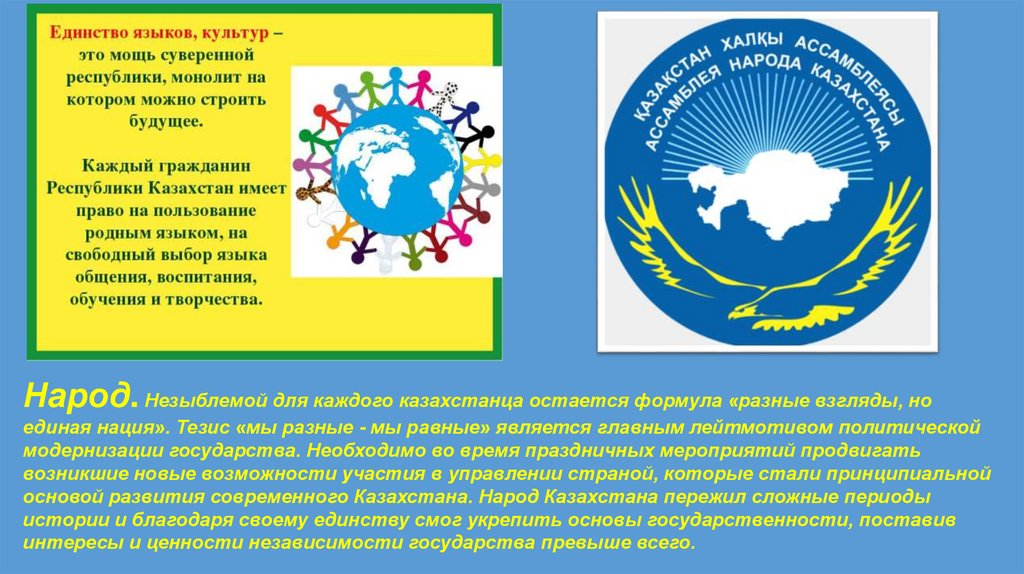